Quality of HealthCare
Dr. Israa Al-Rawashdeh MD, MPH, PhD
Faculty of Medicine
Mutah University
2022
Quality
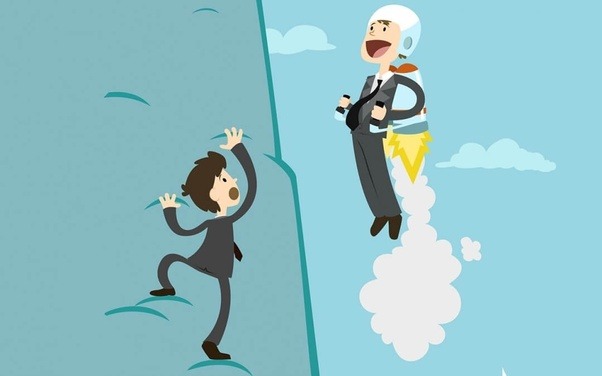 “We have two jobs: our job and the job of improving our job” 

				Donald Berwick
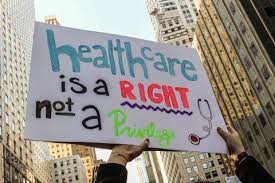 Quality of care is a key component of the right to health.
SDG 3: Ensure healthy lives and promote wellbeing for all at all ages
3.8 Achieve universal health coverage, including financial risk protection, access to quality essential health-care services and access to safe, effective, quality and affordable essential medicines and vaccines for all.
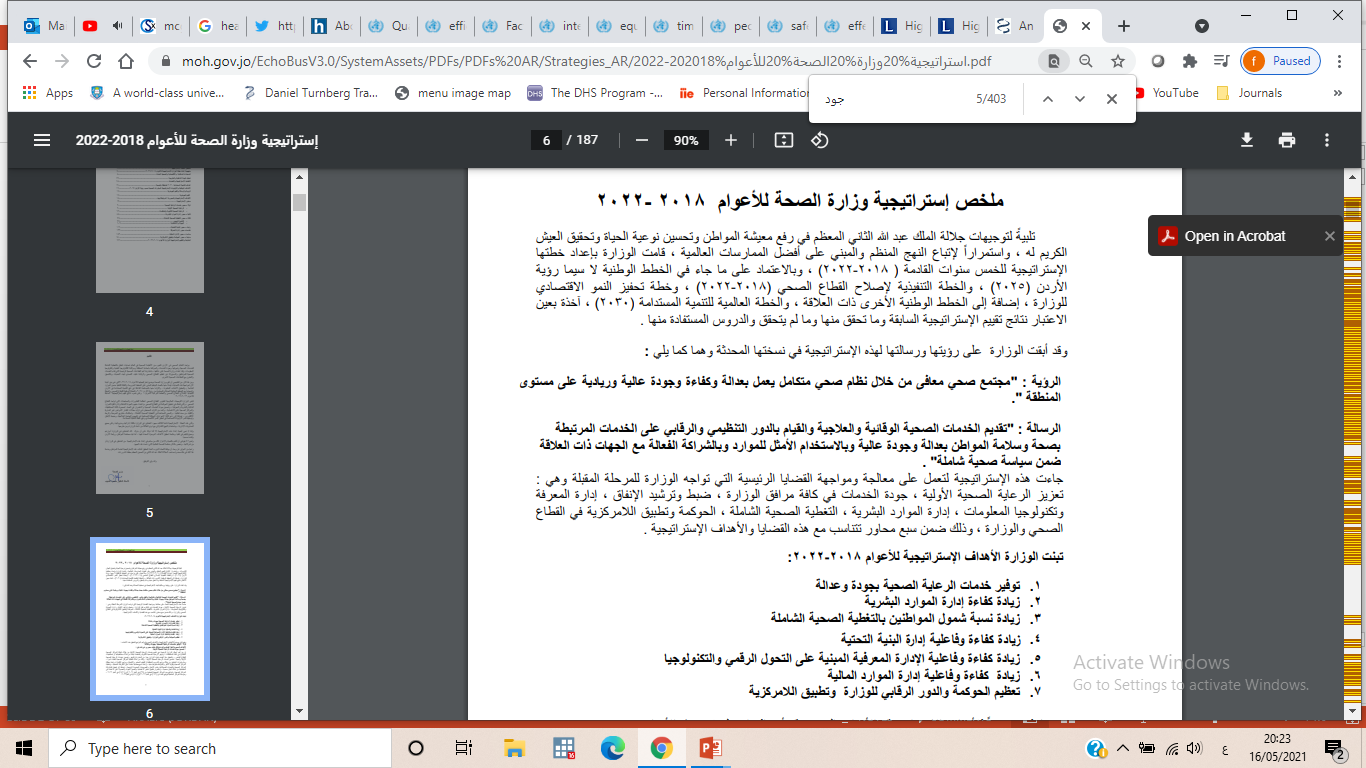 What does quality mean?
Ask yourself:
‘ A high quality health service would provide care that is…………..’?
What does quality mean?
“Fitness for purpose” (Juran, 1964).
“Meeting the needs of customers” !!
“Quality is meeting and exceeding the customer’s needs and expectations and then continuing to improve.” W. Edwards Deming
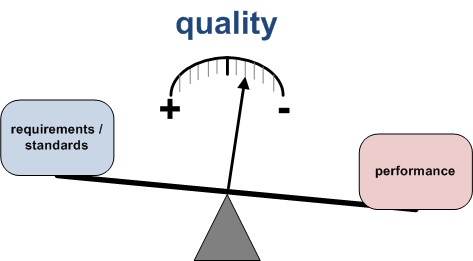 It is both objective and subjective in nature
How Good Is It & How to Improve It?
The 3 Aspects of Quality Care
1. Measurable Quality:
 is the aspect of care which can be judged by the provider through comparative measures between the actual performance versus the standard one.
can be defined objectively as compliance with, or adherence to standards. 
Standards serve as guidelines for measurement
2. Appreciative Quality: 
• is the aspect of care which can be judged by the experienced practitioners who rely not only on standards but on their personal judgments and experiences as well. E.g. Peer review/ Accreditation bodies.
3. Perceptive Quality: 
• is the aspect of care which is perceived/judged by the recipient of care. Quality perceived by the patient is based on the degree of care expressed by health care providers more than on the physical environment and technical competence. The last two are essential to prevent dissatisfaction but do not necessarily lead to patient satisfaction.
Key Components of  High Quality Health Care
WHO: https://www.who.int/health-topics/quality-of-care#tab=tab_1
Key Components of  High Quality Health Care
Patient centered care: 
providing care that responds to individual preferences, needs and values.
Move from 
“What’s the matter?” 
to 
“What matters to you?”

The patient is not the problem
“Minimally Disruptive Medicine” (Victor Montori)
Having conversations with the patient, understanding patients (not just their diseases) and their lives
Patient goal setting
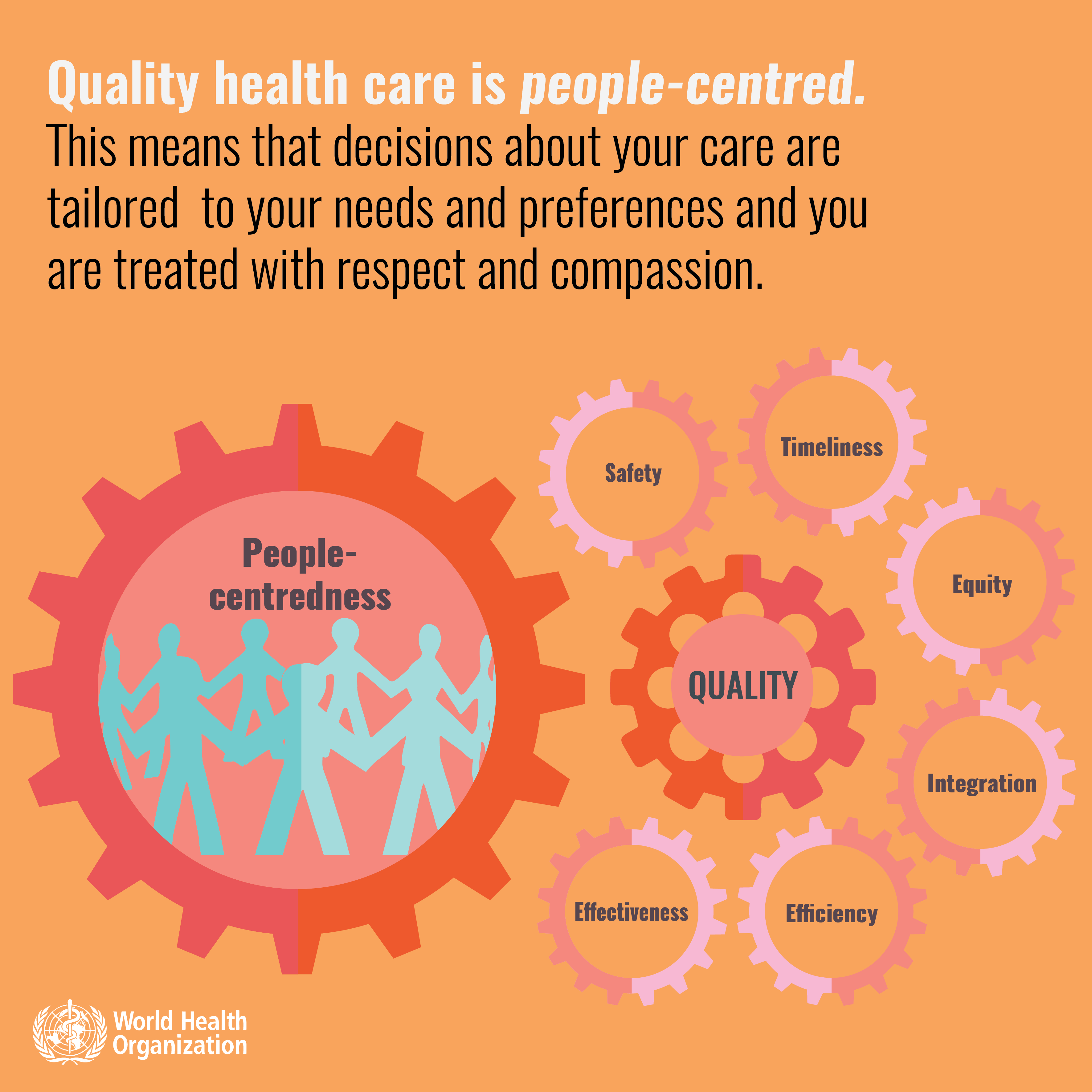 Key Components of  High Quality Health Care (cont.)
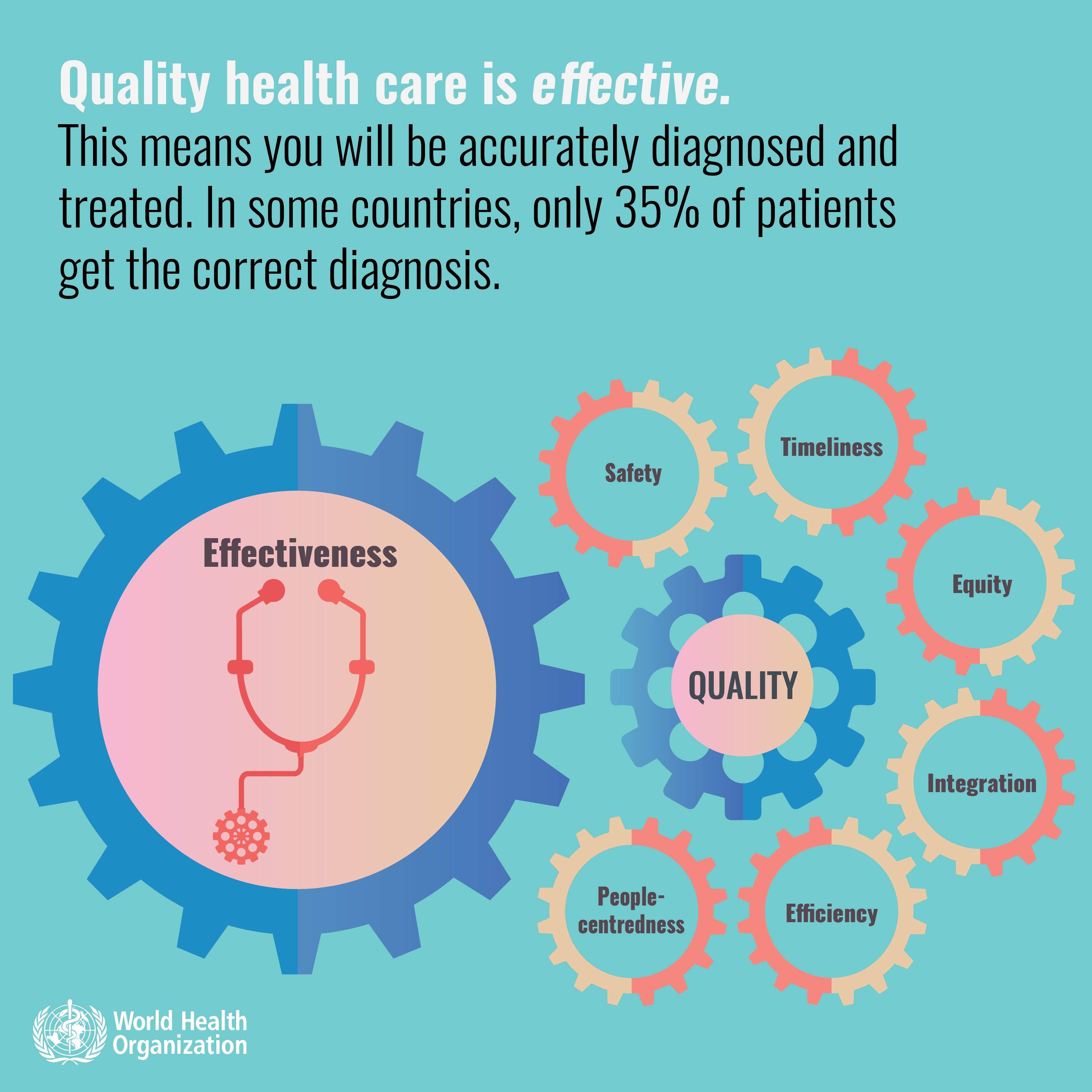 2. Effectiveness – providing evidence-based healthcare services to those who need them (% of goals achieved).
Efficacy: The potential capacity or the capability of care to produce the desired outcomes.
Key Components of  High Quality Health Care (cont.)
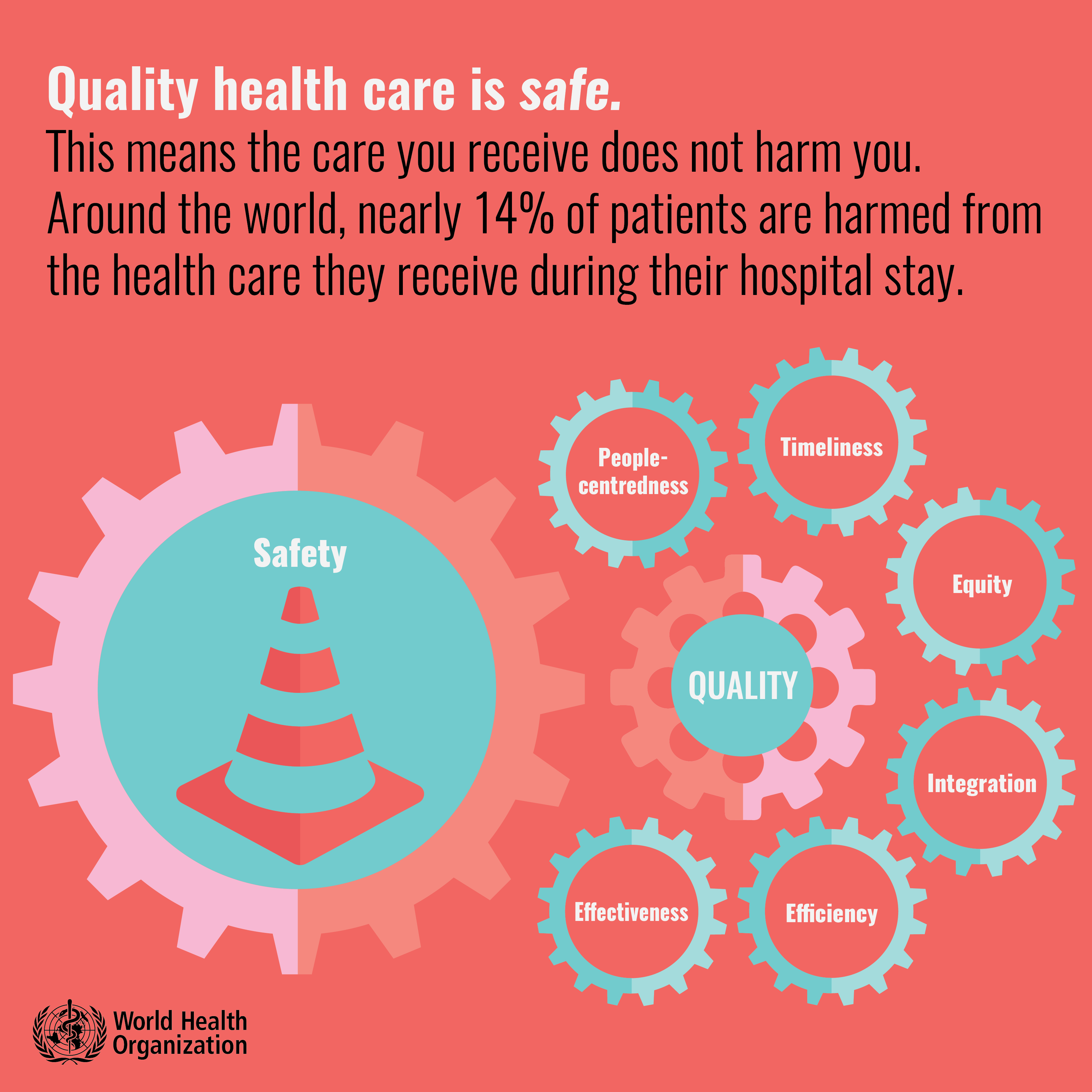 3. Safety: The degree to which the risk of an intervention and risk in the care environment are minimized for patients, visitors, and staff.
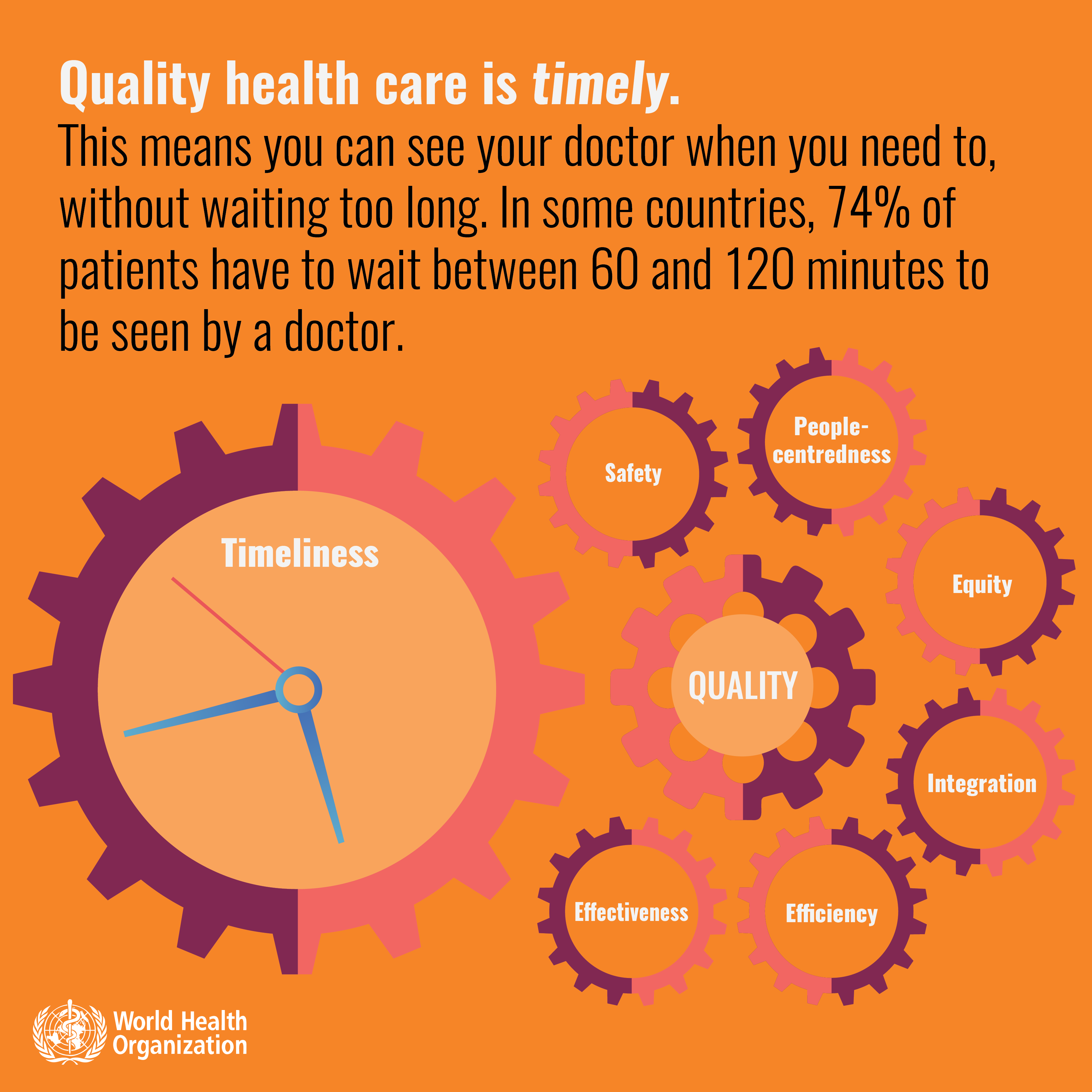 4. Timeliness: • The degree to which care is provided to the individual at the most beneficial or necessary time (minimize delays).
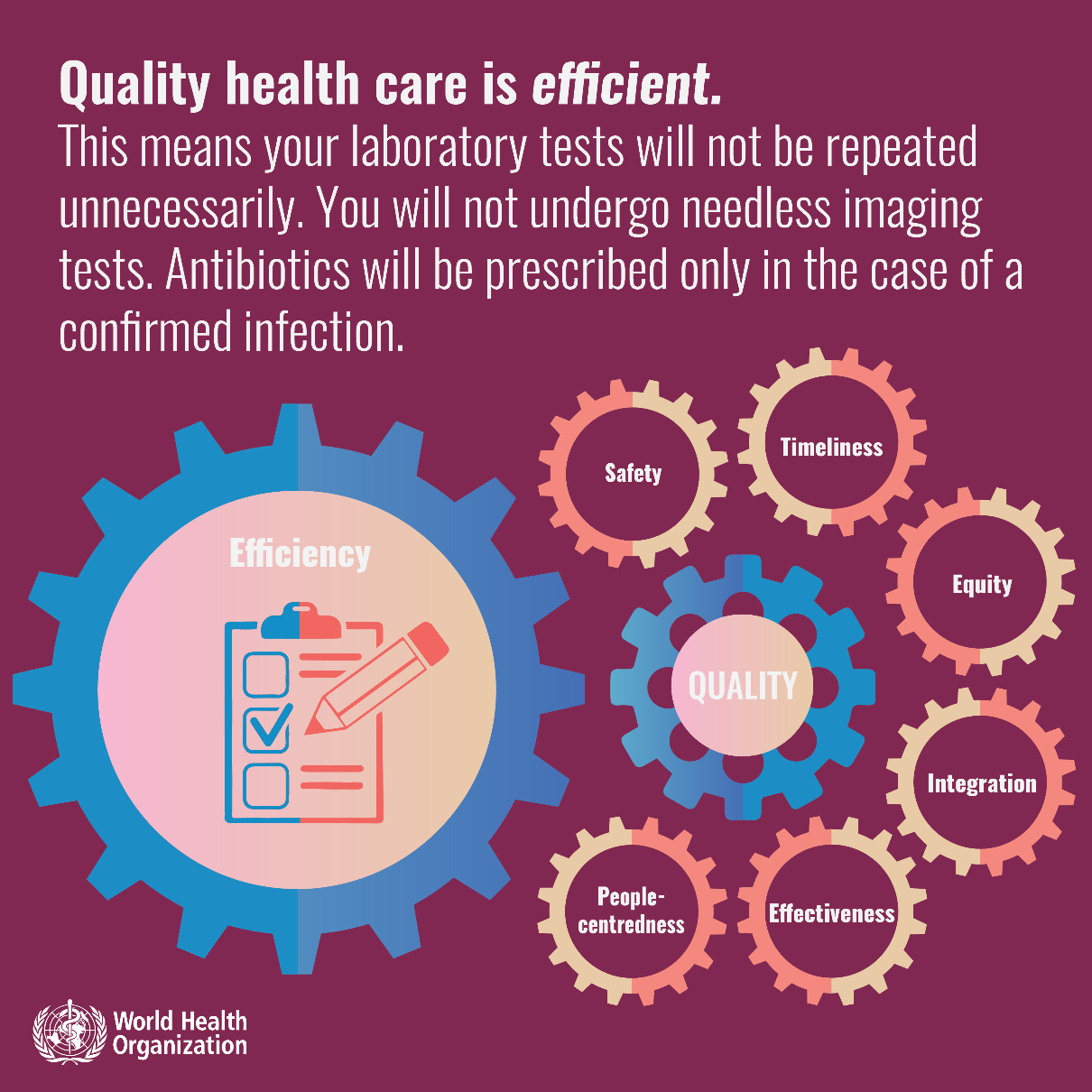 5. Efficiency: 
• The optimum utilization of resources to produce the desired outcomes (maximizing the quality of health care delivered or unit of health benefit achieved for a given unit of health care resources used).
5.
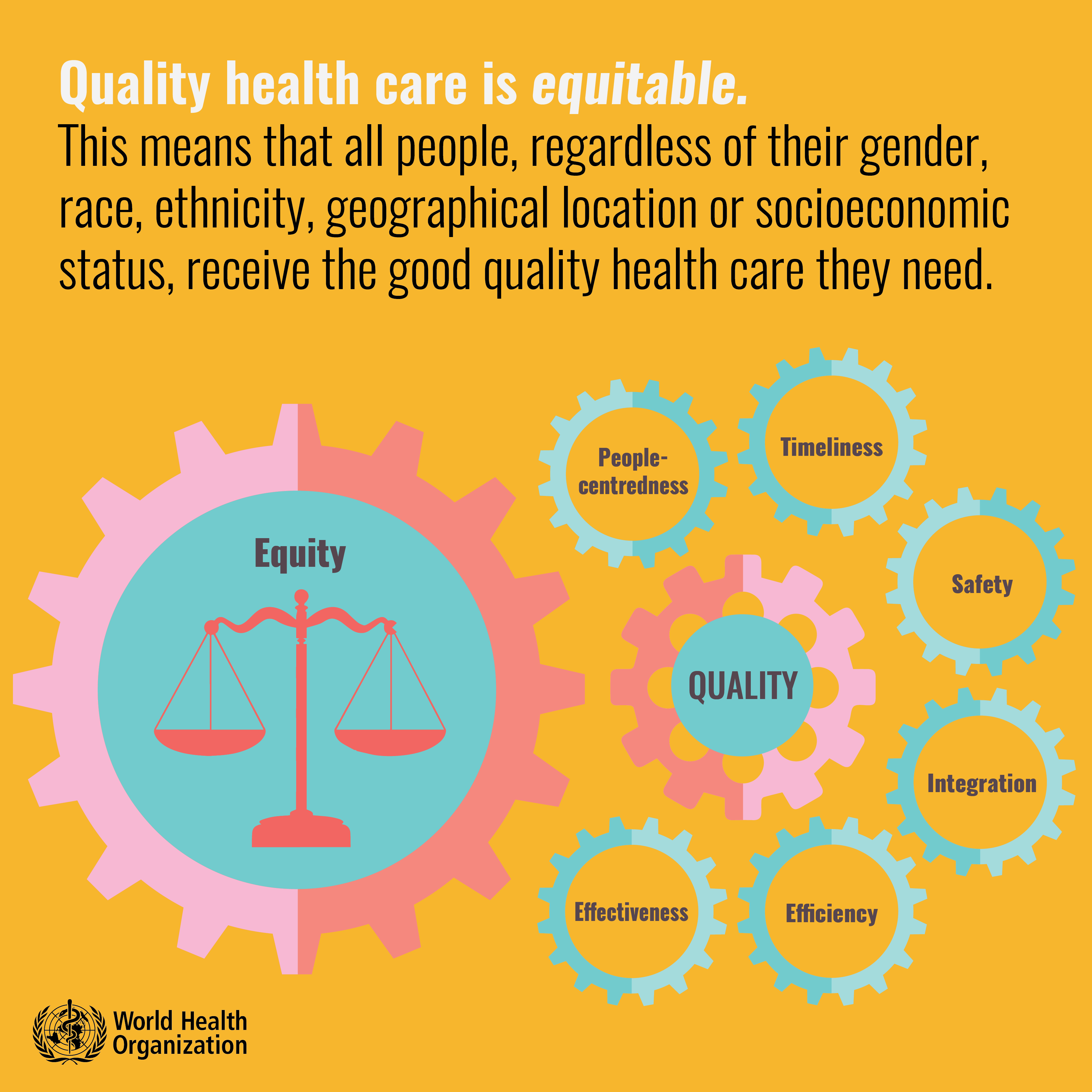 6. Equity: providing care that does not vary in quality on account of gender, ethnicity, geographic location, and socio-economic status.
At the same time, care with sensitivity for the individuals’ needs, expectations, and differences (Respect and caring)
Key Components of  High Quality Health Care (cont.)
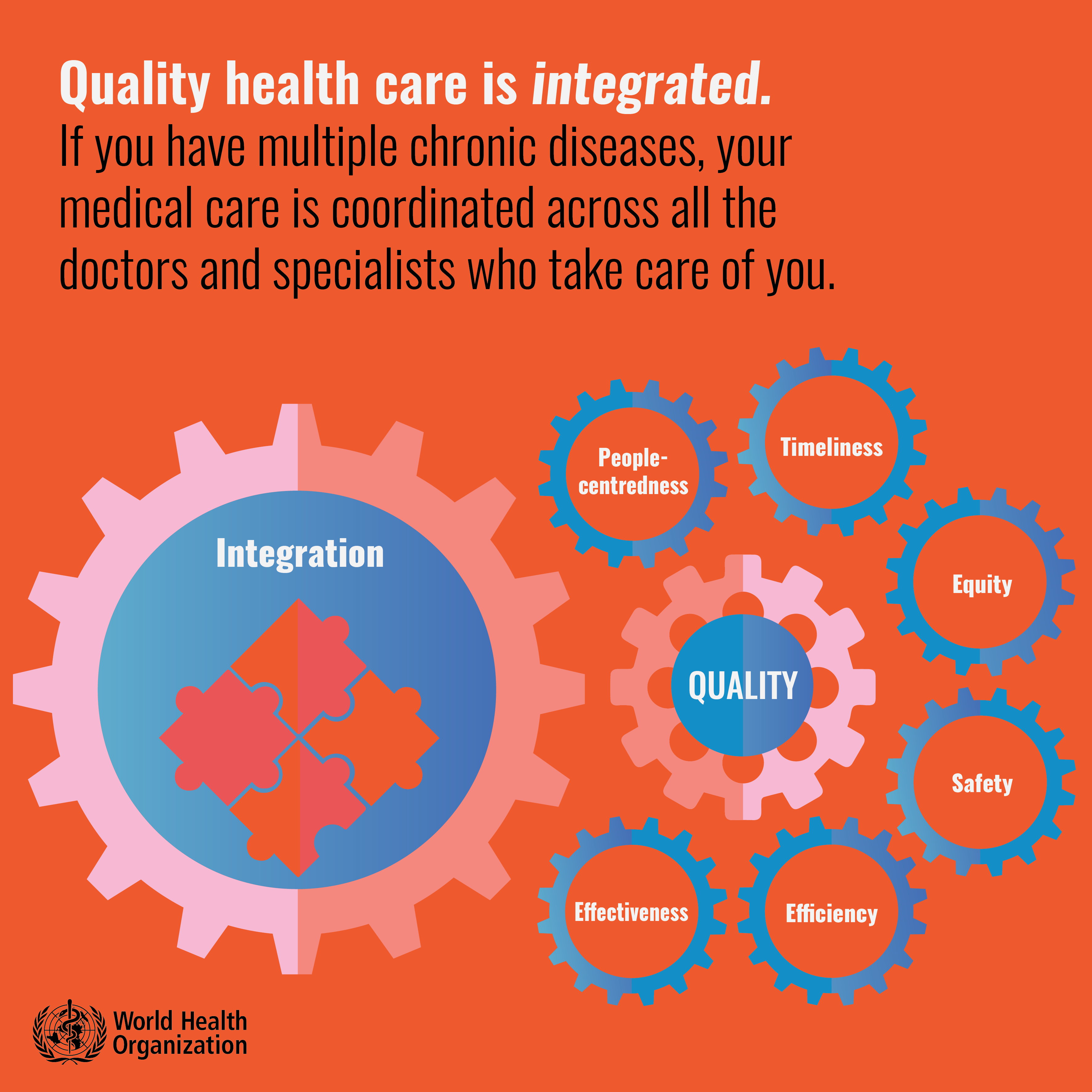 7. Integrated: providing care that makes available the full range of health services throughout the life course
It is not possible to maximize all key components of quality healthcare services!
Quality Management
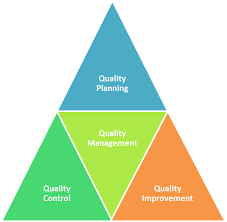 • Definition: “A planned, systematic, and organization-wide approach to monitor, analyze, and improve the organizational performance; thereby continually improving the quality of care and services provided”
 Quality Management (QM) aim to develop and maintain programs to keep it at an acceptable level (quality planning and control) and to make improvements when the opportunity arises or the care does not meet standards (quality improvement).
Quality improvement
Quality improvement focus is measuring change, consisting of “systematic and continuous actions that lead to measureable improvement in healthcare services and the health status of a targeted patient group.”
It is used when planning any improvement or change to work processes
 It is important that healthcare organizations apply the principles of quality improvement in all aspects of clinical care.
(PDSA) cycles and the model for improvement
One of the most widely used models is the Plan-Do-Study-Act (PDSA) Cycle, a systematic series of steps for the continual improvement of a product, service, or process.

The model for improvement provides a framework for developing, testing and implementing changes leading to improvement.
All improvement requires change, but not all change will result in an improvement
The scientific approach Deming (1982)
PDSA cycle!
Plan the approach to a quality problem, identify all customers, and all personnel involved in the service.
Do the change and collect data on the result
Study the results, on a group basis, examine whether changes are working, and any delays present.
Act to incorporate the new methods or revise them if they do not.
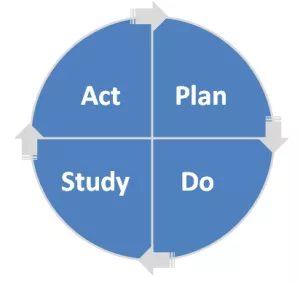 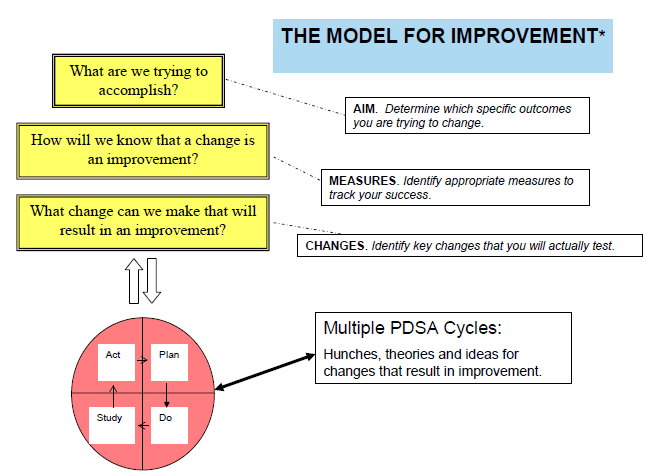 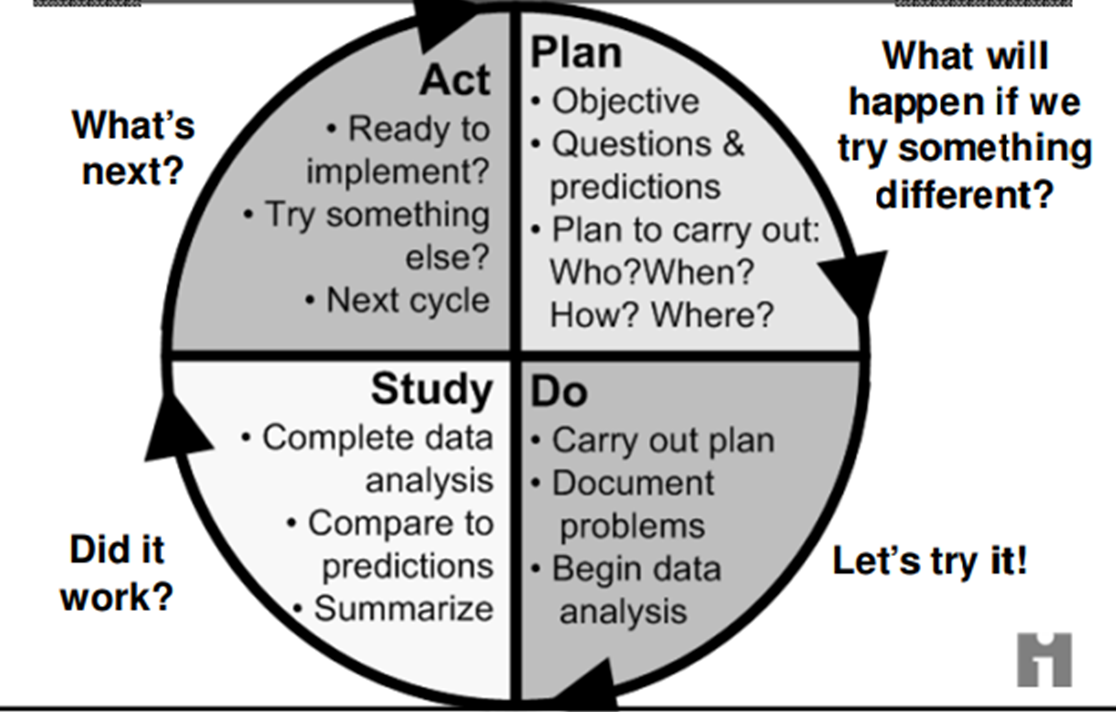 https://www.youtube.com/watch?v=szLduqP7u-k
Example:1. What are we trying to accomplish?
We will improve cancer services!   Poor statement…..
An example of an aims statement from cancer services: 
To improve access, speed of diagnosis, speed of starting treatment and patient care for people who are suspected of having bowel cancer. This will be achieved by January 2020
 Introducing booked admissions and appointments. 
Target: more than 95% of patients 
Reducing the time from GP referral to first definitive treatment to less than 15 weeks 
 Ensuring that over 80% of patients are discussed by the multidisciplinary team
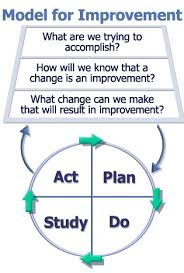 2. How do we know if the change is an improvement?
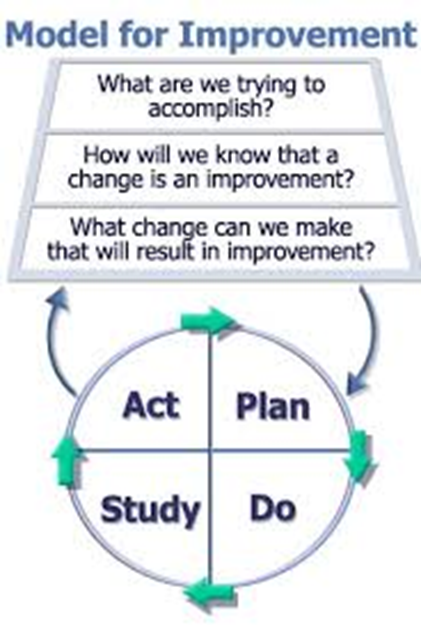 There is a need to measure outcomes. 
If change is made, (measure whether the change has led to sustainable improvement).
Data are needed. How can we obtain this data? Is it available in existing information systems, or will we need to collect this manually?
 Measure the baseline – how is the process or system performing before the change is made?
Measure regularly during testing – what is the impact immediately, and what is the impact over a period of time? 
 Continue to measure after the improvement is implemented, to ensure that the change is sustained.
Measures might include:
• Reduction in admissions and readmissions 
• Reduction in outpatient appointments 
• Reduction in prescribing 
• Number of patients treated/diagnosed 
• Patient experience 
• Waiting days between interventions 
• Turnaround times 
•  Staff morale.
Example:
Readmissions:
Total number of patients who unexpectedly
returned to same facility for additional
treatment for same condition
                                      __________________________________      =      Readmission Rate (%)
Total number of patients 
who have been diagnosed
 with that same condition within a specified period of time
When patients must return again and again, it may be the result of misdiagnosis or poor treatment planning.
3. What changes can we make that will result in improvement?
Evidence from scientific literature and previous improvement programmes suggests that a small number of changes are most likely to result in improvement.
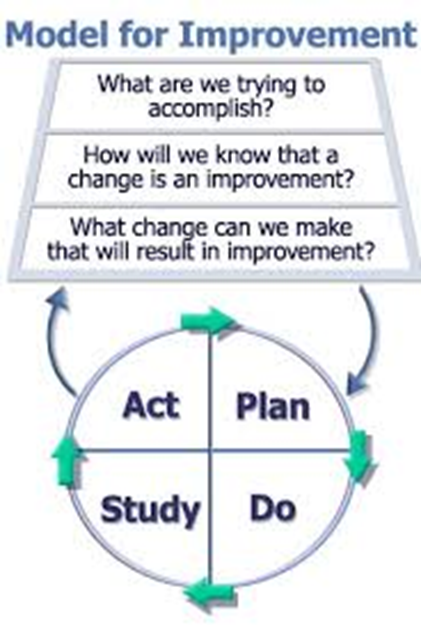 Now start the PDSA cycle. 
There may be several PDSA cycles running sequentially, or simultaneously.
 Sequential cycles are common when the results suggest a different approach is needed.
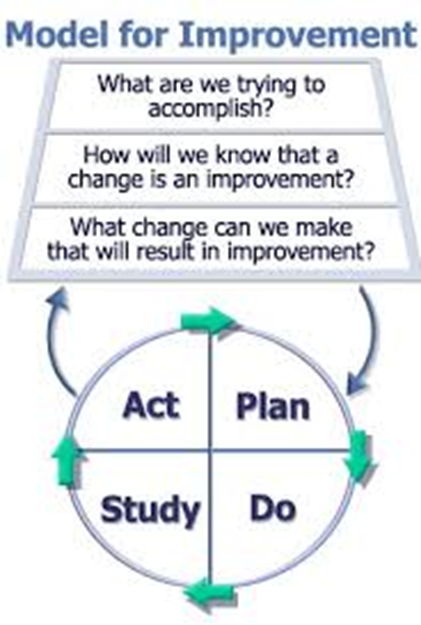 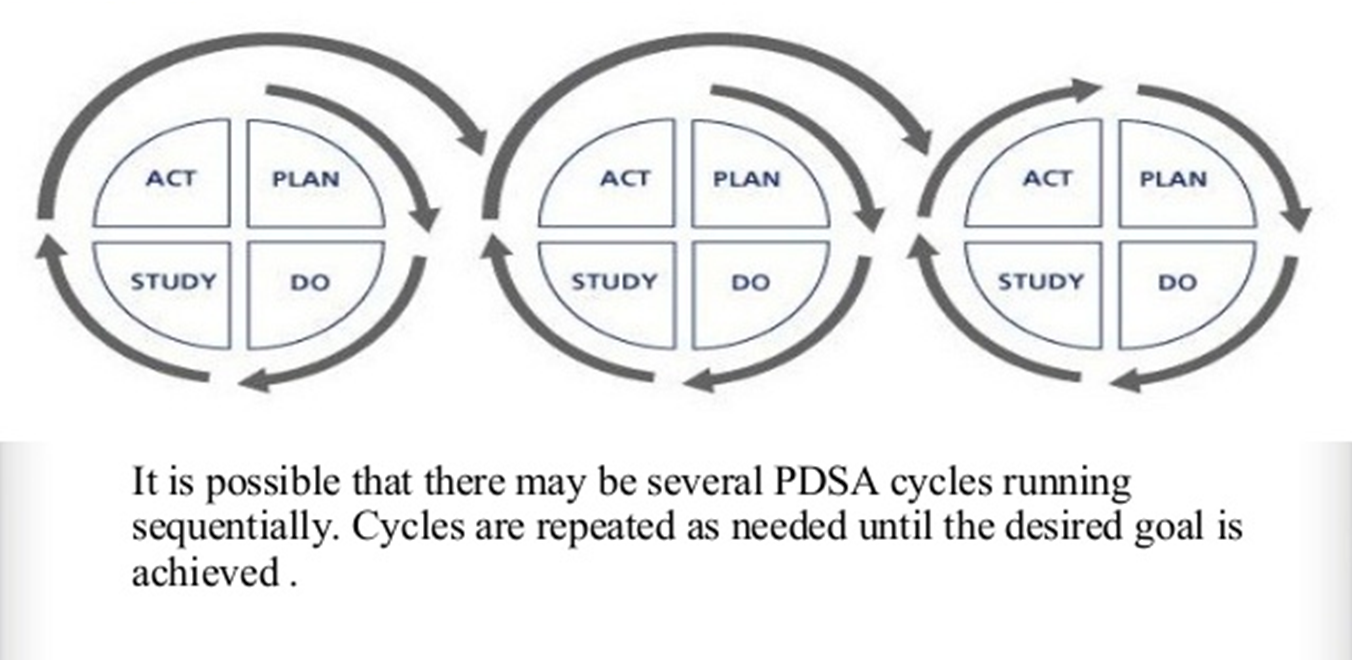 Simultaneous cycles may occur when the changes are more complex, possibly involving several departments.
Coordination function is needed  It to identify any interactions between simultaneous cycles. a change in method in one cycle may change the impact of another somewhere else.
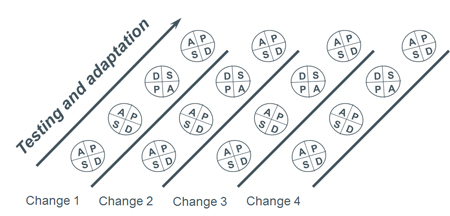 Types of Quality of Care Measures
There are multiple approaches to measuring different aspects of quality.
Four ways:
1. Examining the structure of the setting in which care is provided, 
2. Measuring the actual process of care, 
3. Assessing the outcomes of care.
4. Patient Experience Measures.
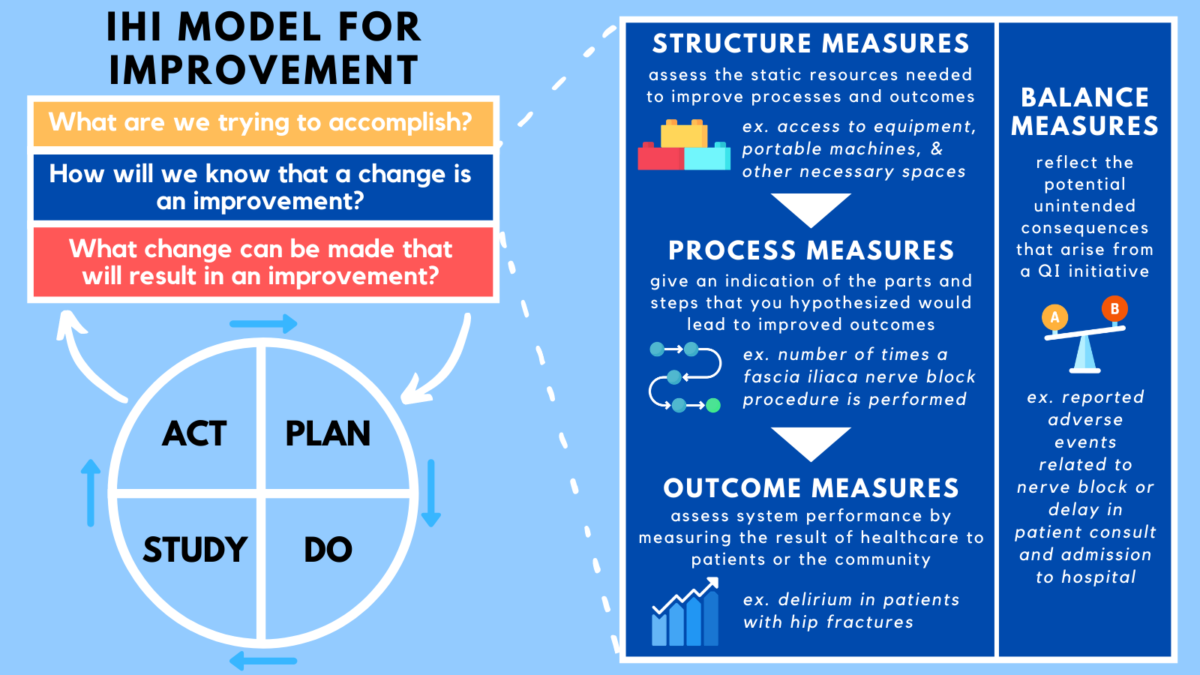 Structure…..
Refers to the characteristics of the setting in which care takes place.
Structure measures evaluate the infrastructure of health care settings. 
Structure measures provide essential information about a provider’s ability and/or capacity to provide high-quality care, BUT they cannot measure the actual quality of the care received or whether the care improved patients’ health. 

Measures of the setting used might include characteristics of: 
 Physicians and hospitals (e.g., a physician's specialty or the ownership of a hospital); 
Personnel, staffing; and/or 
Policies related to care delivery
Process…
They can refer to anything that is done between health care professional and a patient (such as providing information, emotional support, involving patients in decisions in a way that is consistent with their preferences, etc.)
Process measures are used to determine the extent to which providers consistently give patients specific services that are consistent with recommended guidelines for care. 
Process measures give providers clear feedback to improve their performance.
Outcomes….
Outcomes refer to a patient's health status or change in health status (e.g., an improvement in symptoms) resulting from the medical care received. 
This includes intended outcomes, such as the relief of pain and unintended outcomes, such as complications. 
Outcome measures evaluate patients’ health as a result of the care they have received. 
They also assess whether or not the goals of care have been accomplished. 
Outcome measures frequently include measures of survival (mortality), incidence of disease (morbidity), and health-related quality of life issues. 
these measures come from patient-reported information on how satisfied patients are with the health care services they’ve received.
Patient Experience Measures…..
Patient experience measures provide feedback on patients’ experiences of their care. 
These measures assess the clarity and accessibility of information that doctors provide, whether doctors tell patients about test results, how quickly patients are able to get appointments for urgently needed care. 
Positive patient experiences have a relationship to clinical quality: Patients with better care experiences are often more engaged in their care, more committed to treatment plans, and more receptive to medical advice.
THANK YOU